«Использование цифровых образовательных ресурсов в рамках предмета «математика»
Подготовила: 
учитель математики и физики 
МБОУ СШ №73
Прокопишко Ю.В.
Выполните задание:
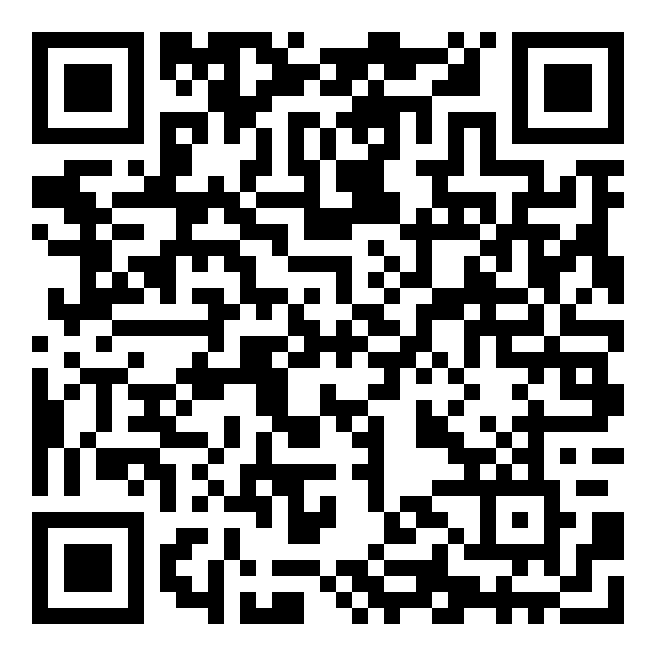 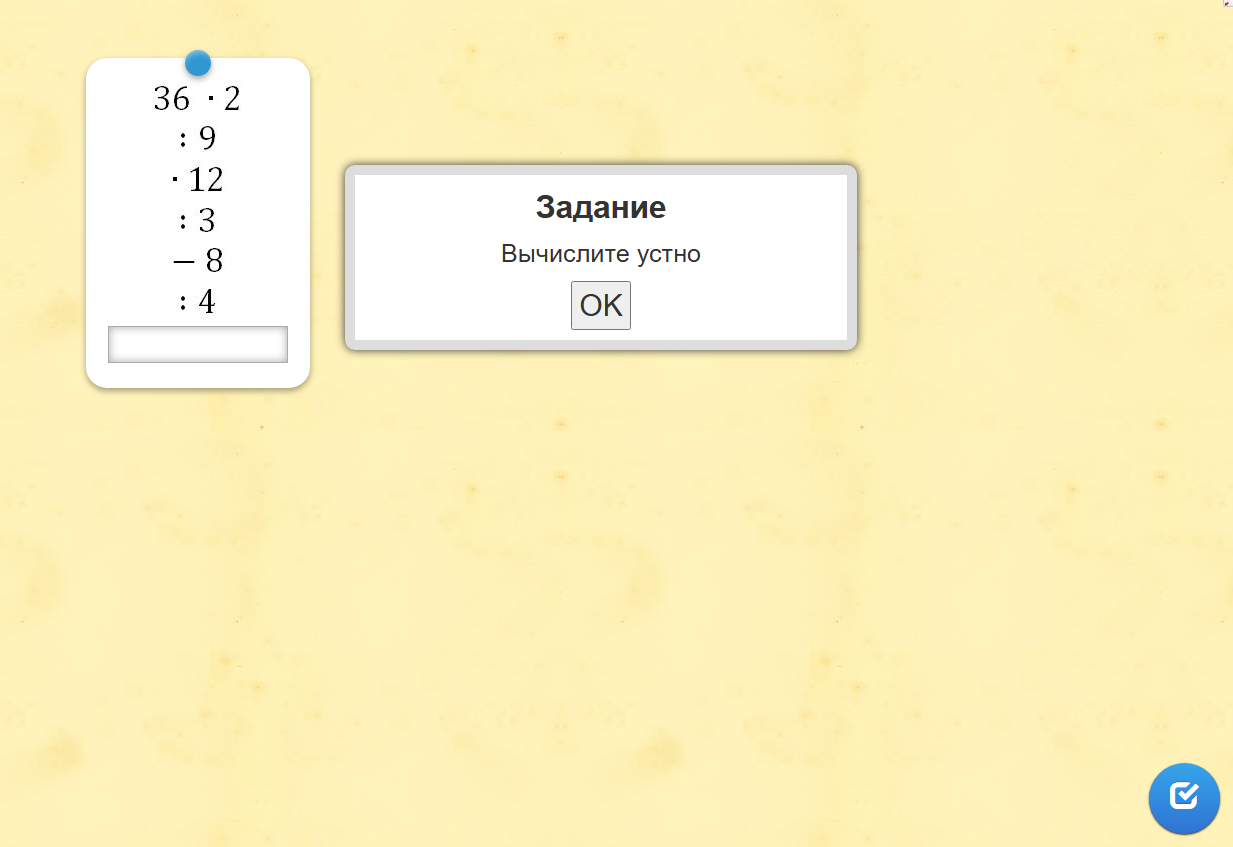 https://learningapps.org/
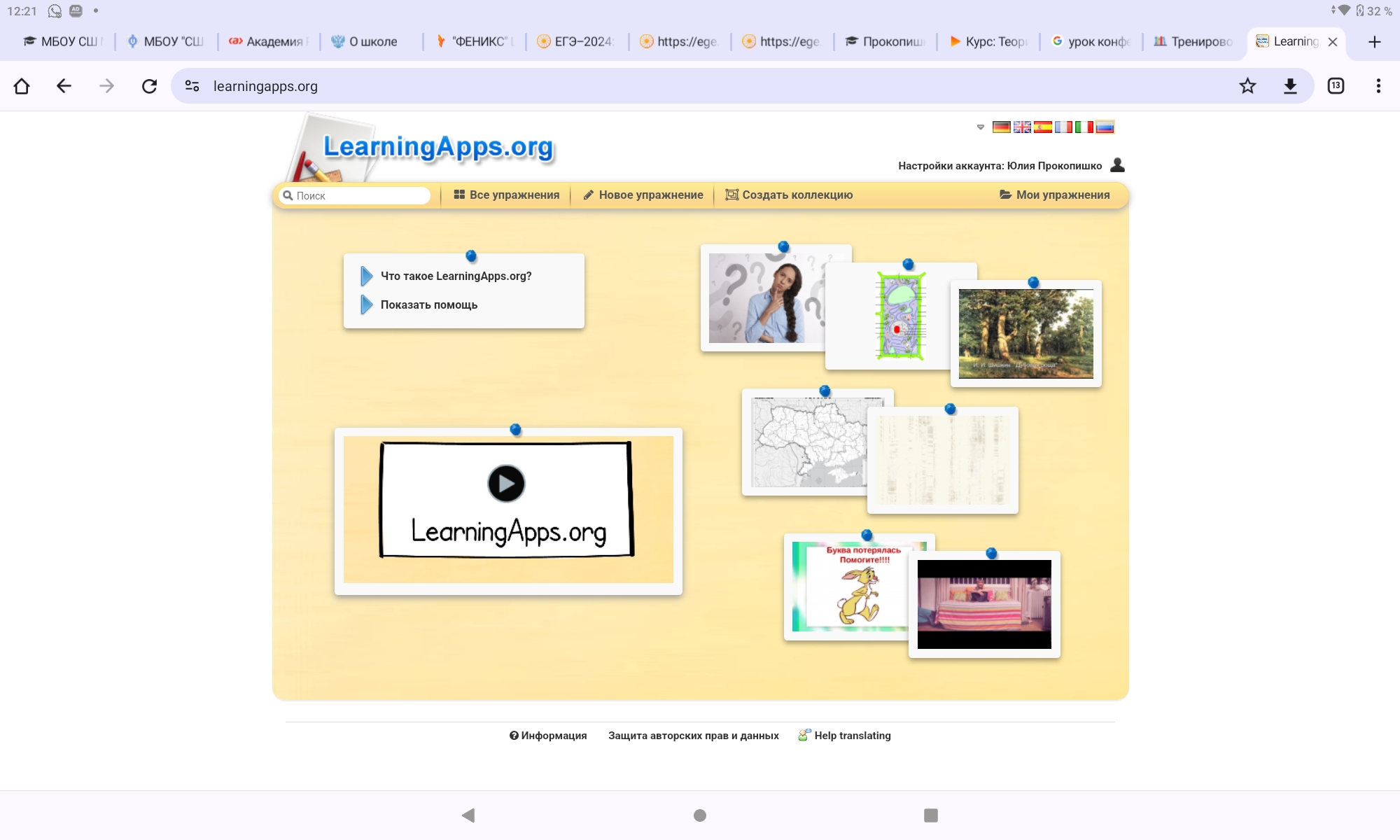 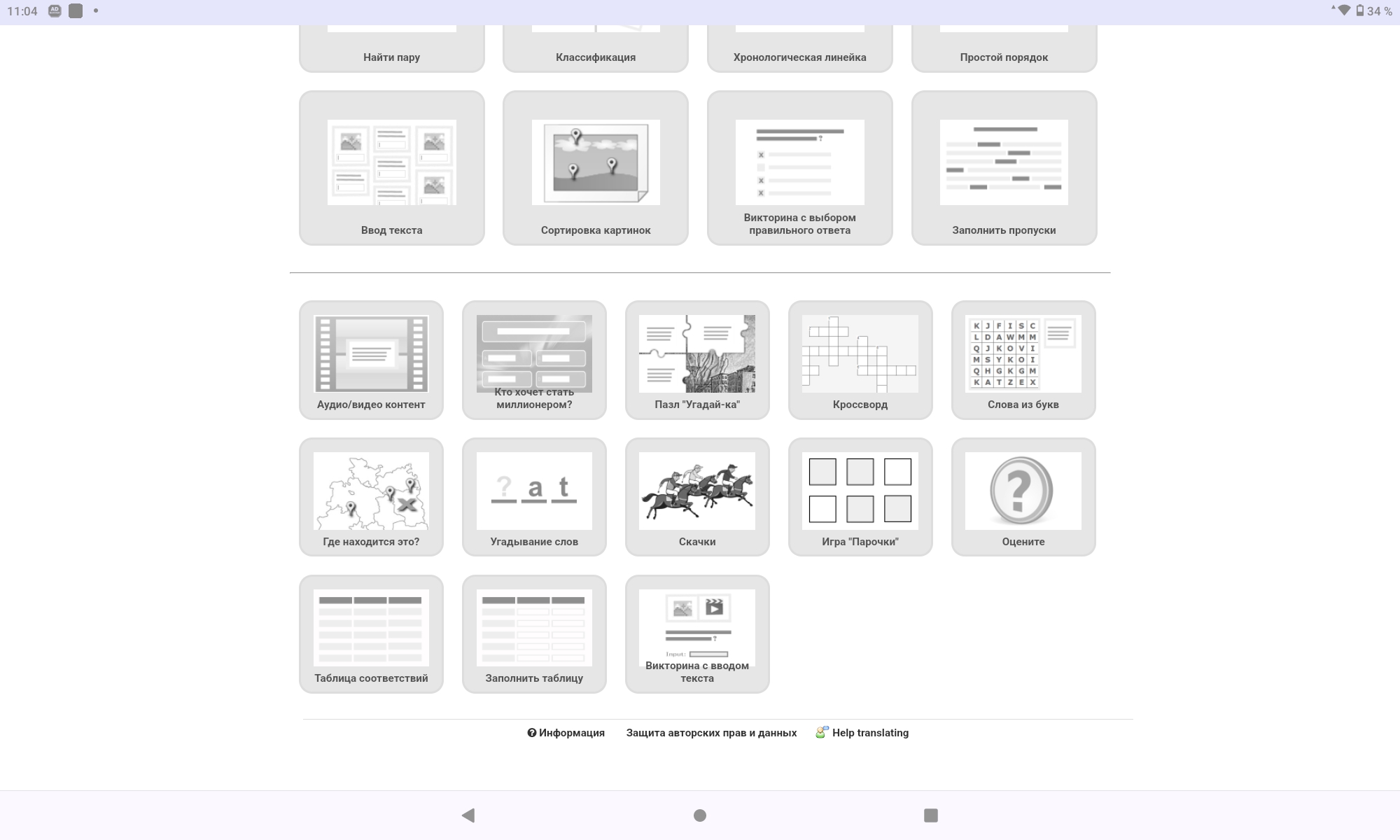 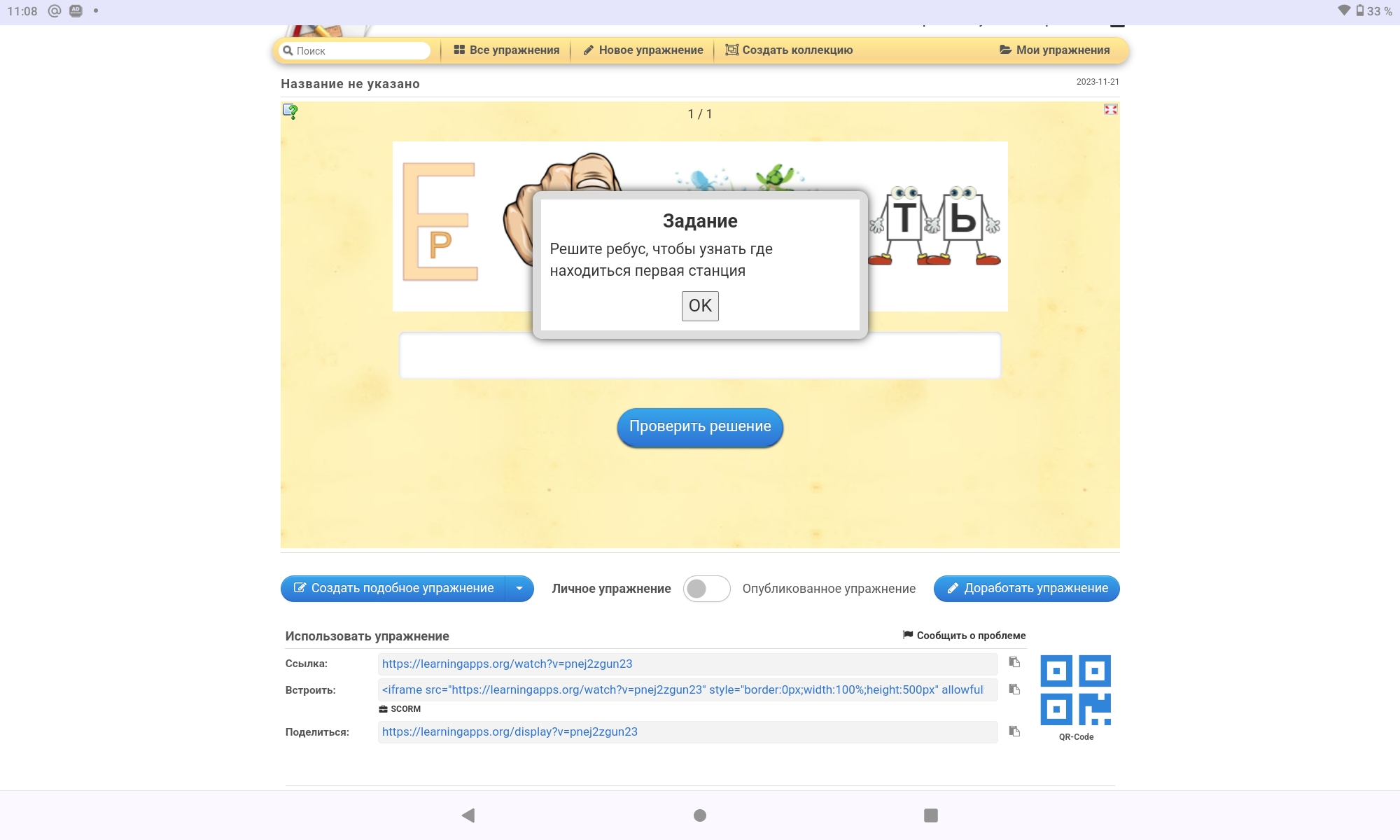 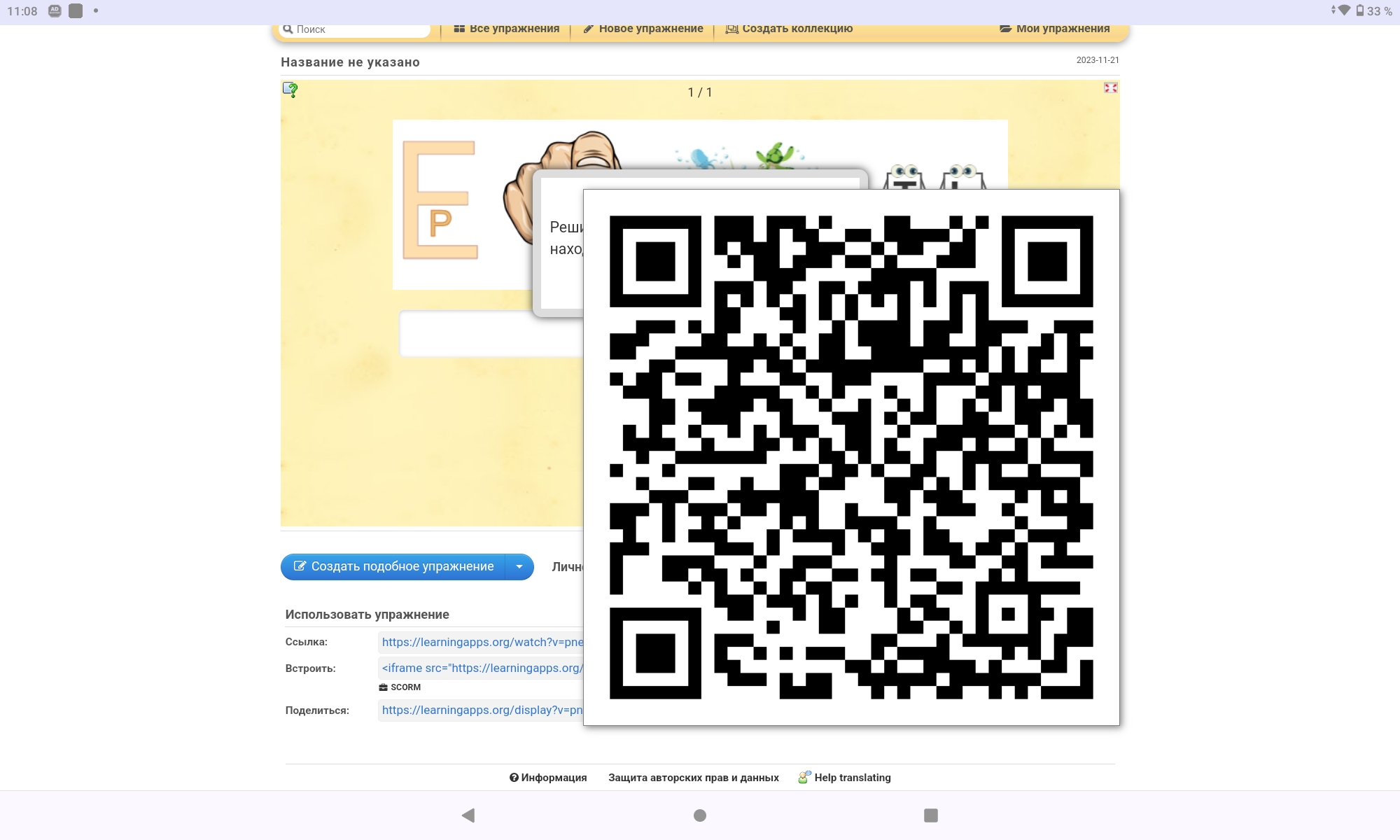 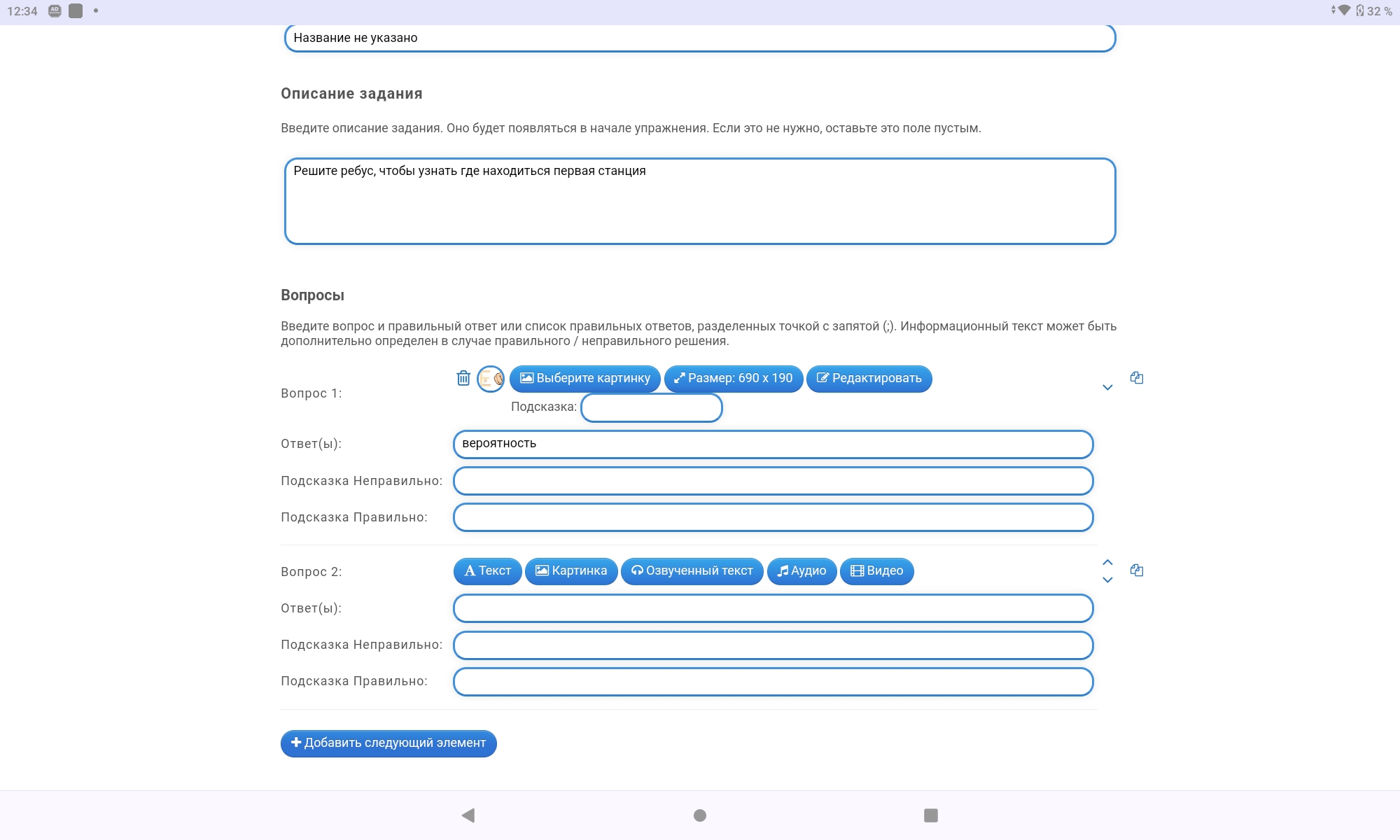 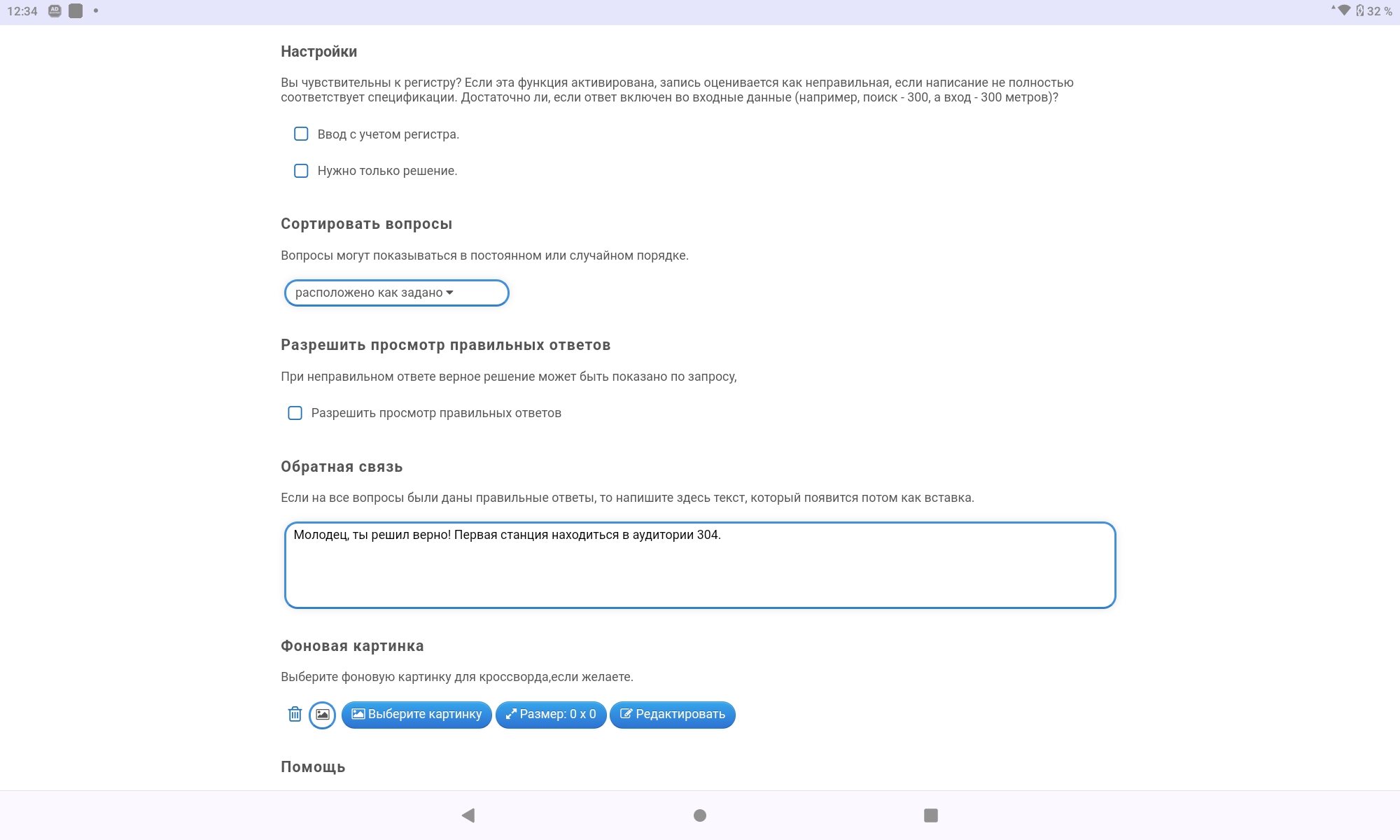 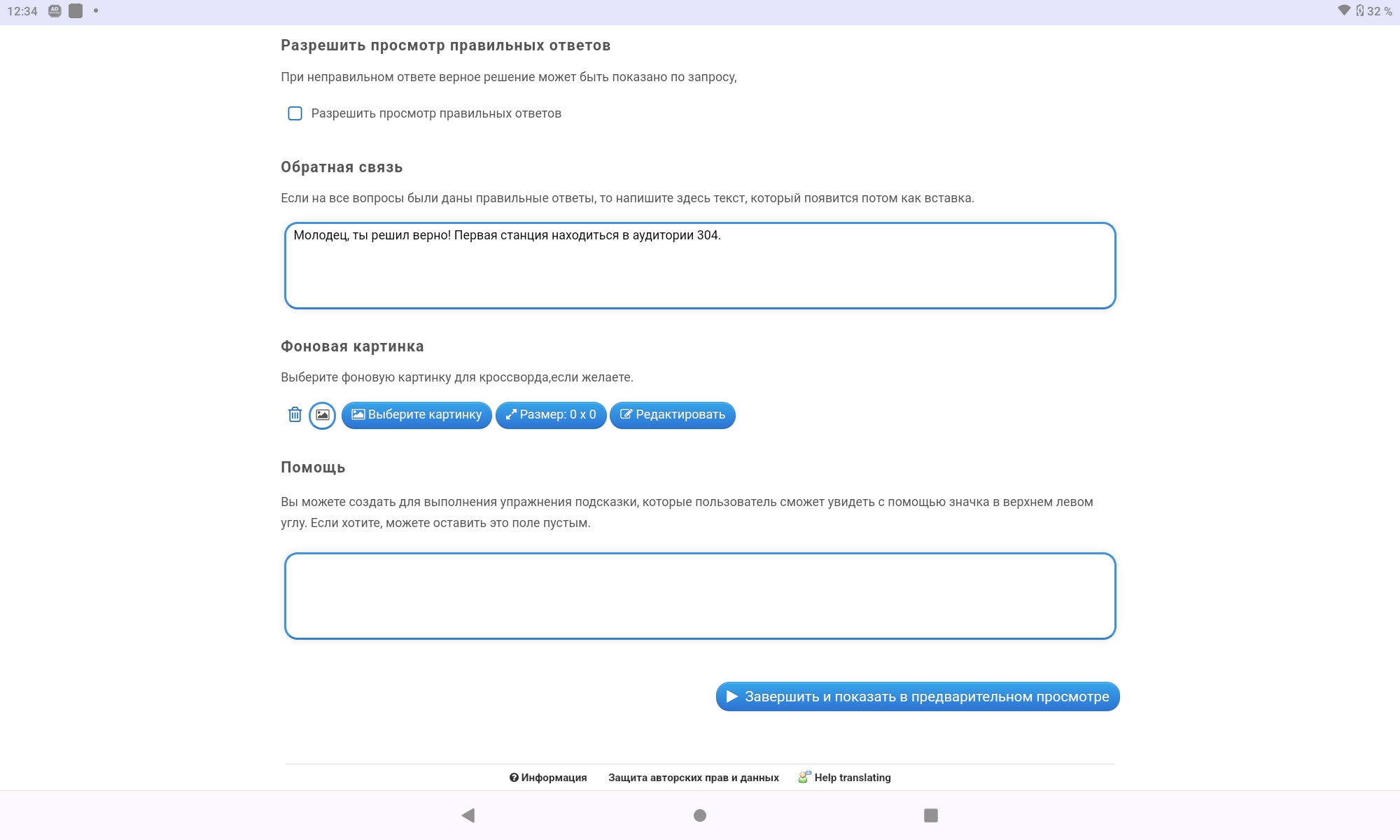 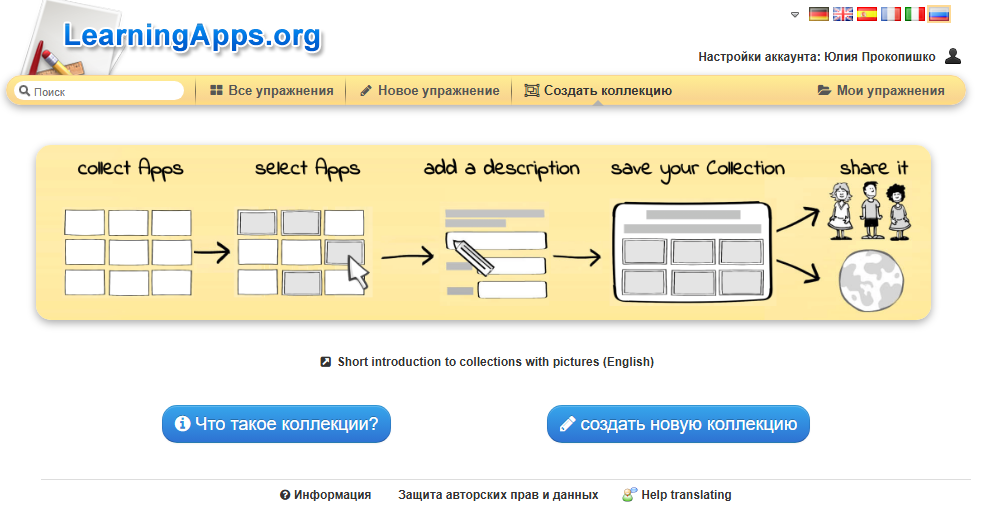 https://learningapps.org/
Плюсы использования learningapps
Закрепление теоретического и практического материала, проверка уровня знаний.
Организация конкурсов (в этом случае модули выступают в качестве оболочки).
Стимулирование познавательной деятельности учеников.
Создание и редактирование упражнений с помощью шаблонов.
Использование различных интеллектуальных интерактивных заданий.
Формирование аккаунта для обучающихся. Можно создать группу из нескольких учеников, каждая будет получать свои задания. Педагог может приглашать обучающихся к работе.
Интеграция заданий в блоги и сайты. При этом упражнения можно выполнять и офлайн.
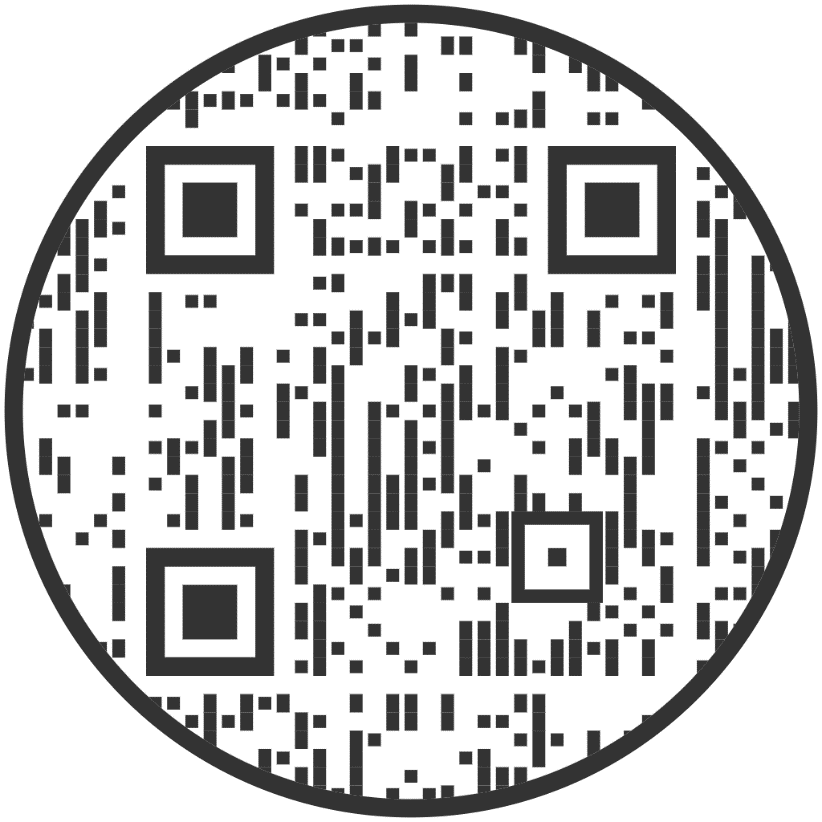